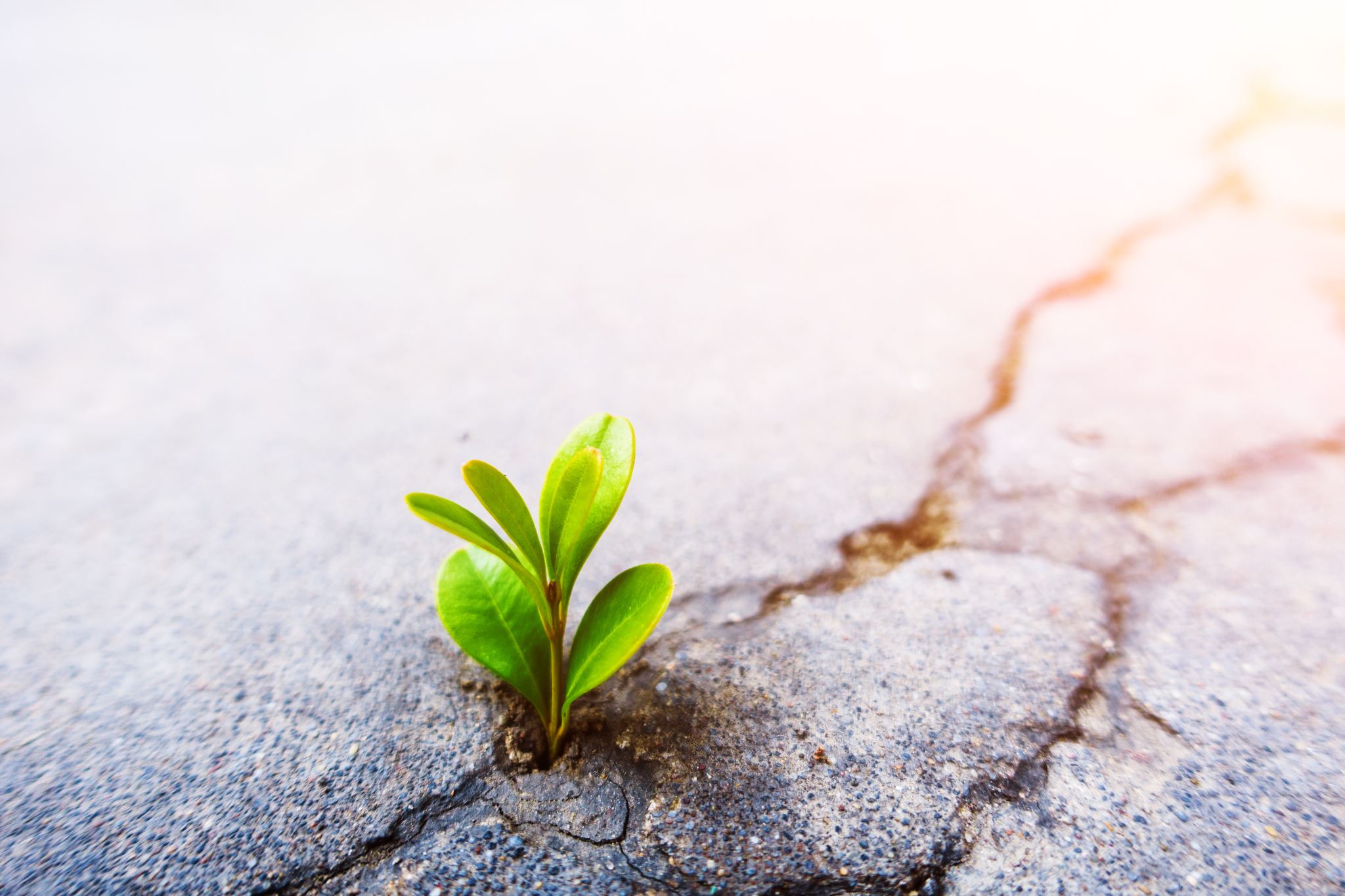 Terve 2: Ihminen, ympäristö ja terveys
Luku 1: Hyvinvointi ja ympäristö
Hyvinvointi
Toimintakyky
jaotellaan fyysiseen, psyykkiseen, sosiaaliseen ja kognitiiviseen
ihmisen kyky suoriutua välttämättömistä päivittäisistä toimista ja hänelle tärkeistä tehtävistä omassa elinympäristössään
yksilön terveydentila ja voimavarat (ominaisuudet ja tekijät, jotka auttavat häntä sopeutumaan ja selviytymään haasteista) luovat perustan
fyysinen ja psykososiaalinen ympäristö vaikuttaa positiivisesti tai negatiivisesti 
voi rajoittua tai heikentyä esim. ikääntymisen, sairauden tai vamman seurauksena
fyysisen ympäristön hyvät toimintamahdollisuudet ja psykososiaalisen ympäristön tuki ja kannustus voivat tukea ja edistää
Ympäristötekijät
vaikutukset myönteisiä tai kielteisiä:  
terveellinen ja turvallinen ympäristö tukee ja edistää terveyttä ja toimintakykyä 
terveydelle haitallinen ja turvaton ympäristö rajoittaa ja heikentää terveyttä ja toimintakykyä
suoraan vaikuttavat tekijät: liittyvät usein fyysiseen ympäristöön (esim. melu, saasteet ja siitepöly)
voidaan mitata ja arvioida niiden aiheuttamaa terveysriskiä 
epäsuorasti vaikuttavat tekijät: liittyvät usein psykososiaaliseen ympäristöön (esim. opiskeluilmapiiri ja elinympäristön viihtyisyys)  
haasteellista tutkia ja arvioida, koska vaikuttavat ajatteluun, tunteisiin ja kokemuksiin
Ympäristötekijöiden vaikutustavat
jotkut ovat erittäin merkittäviä ja vaikuttavat terveyden kaikkiin osa-alueisiin  
esim. vanhempien vastasyntyneelle osoittama huolenpito ja rakkaus tukevat kokonaisvaltaisesti lapsen fyysistä, psyykkistä, sosiaalista ja henkistä terveyttä, mikä luo hyvän pohjan myöhemmälle kehitykselle  
voivat vaihdella ajallisesti
esim. hetkellinen säätilan muutos ja pitkäkestoinen ilmansaastekuormitus
voivat heikentää tai voimistaa toistensa vaikutusta 
esim. heikko koulutustaso, työttömyys ja köyhyys lisäävät yhdessä syrjäytymisriskiä eli vaikuttavat kumulatiivisesti 
voi olla yllättäviä yhteisvaikutuksia
esim. jotkut lääkeaineet ja UV-säteily aiheuttavat yhdessä iho-oireita
Kulttuuriympäristö
sisältää jollakin alueella elävien ihmisten 
yhtenäisen tavan ajatella ja toimia (mm. arvot, asenteet, tavat ja perinteet)
sivistyksen tason (koulutus, tieteet ja taiteet)
rakentaman ja muokkaaman ympäristön
vaikuttaa terveyteen yleensä epäsuorasti, terveysvaikutuksia vaikea mitata  
esim. omien kulttuuristen sukujuurien tunnistaminen voimaannuttaa ja usko ja uskontoon liittyvät arvot ja tavat tukevat yhteisöllisyyttä ja voivat liittyä terveellisiin elämäntapoihin, kuten vähäiseen päihteiden käyttöön 
uskomukset ja käyttäytymistä rajoittavat normit voidaan kokea ahdistavaksi ja näin terveydelle haitalliseksi 
taide ja aktiivinen kulttuurin harrastaminen voivat edistää terveyttä ja hyvinvointia monella eri tavalla:
tarjoavat mahdollisuuden kokea elämyksiä ja käsitellä haastavia tunteita ja kokemuksia
tarjoavat mahdollisuuden sosiaaliseen kanssakäymiseen
voivat olla yhteiskunnallisen vaikuttamisen keino
voidaan käyttää hoito- ja terapiamuotoina
Terveyden sosiaaliset määrittäjät
väestön terveys, toimintakyky ja hyvinvointi muodostuvat vuorovaikutuksessa toisiin ihmisiin ja ympäröivään yhteiskuntaan
yksilöön liittyviä tekijöitä: ikä, sukupuoli ja perimä
yhteisöön liittyviä tekijöitä: elämäntavat, sosiaalinen tuki
yhteiskunnallisia taustatekijöitä:  hygienia, ravinnontuotanto, koulutus, työ, turvallisuus, terveyspalvelut ja asuinolot
 
väestön hyvä terveys ja toimintakyky ovat yhteiskunnan näkökulmasta voimavaroja ja luovat edellytykset yhteisöjen ja koko yhteiskunnan hyvinvoinnille 

hyvinvoiva yhteiskunta voi tarjota kansalaisilleen terveyttä ja toimintakykyä ja turvallisuutta tukevan ympäristön
Muutosilmiöt – kestävä kehitys
ympäristöongelmat, globalisaatio, tekniikan kehittyminen nostaneet esiin maailmanlaajuisia muutosilmiöitä
vaikuttaneet terveyden yhteiskunnallisiin taustatekijöihin siten, että mm. elinolot, ravinnontuotanto, koulutus ja tapa tehdä työtä sekä olla sosiaalisessa kanssakäymisessä ovat muuttuneet
osa muutoksista edistää terveyttä ja hyvinvointia, osa tuo haasteita

muutoksiin sopeutuminen edellyttää kestävää kehitystä, joka huomioi sekä nykyhetken tarpeet että tulevat sukupolvet 
tavoitteena, että ihmiset oppivat elämään sopusoinnussa luonnon ja toistensa kanssa
sosiaalinen kestävyys: resurssit ja toimintamahdollisuudet jaetaan oikeudenmukaisesti, yhteiskunta tukee yhteisöllisyyttä
kulttuurinen kestävyys: vahvistaa kulttuuri-identiteettiä, lisää kulttuurien tuntemusta ja arvostusta 
taloudellinen kestävyys: arvioi mikä on kannattavaa pitkällä aikavälillä
ekologinen kestävyys: turvaa luonnonvarojen riittävyyden ja elinolojen säilymisen
Kestävä kehitys
kestävän kehityksen toteutuminen vaatii paikallista, alueellista ja maailmanlaajuista yhteistyötä 

kestävä elämäntapa on vastuun kantamista itsestä, muista ihmisistä, ympäristöstä, koko maapallosta ja tulevista sukupolvista
       ─ omilla jokapäiväisillä valinnoillaan ja käyttäytymisellään voi tukea
           kestävää kehitystä